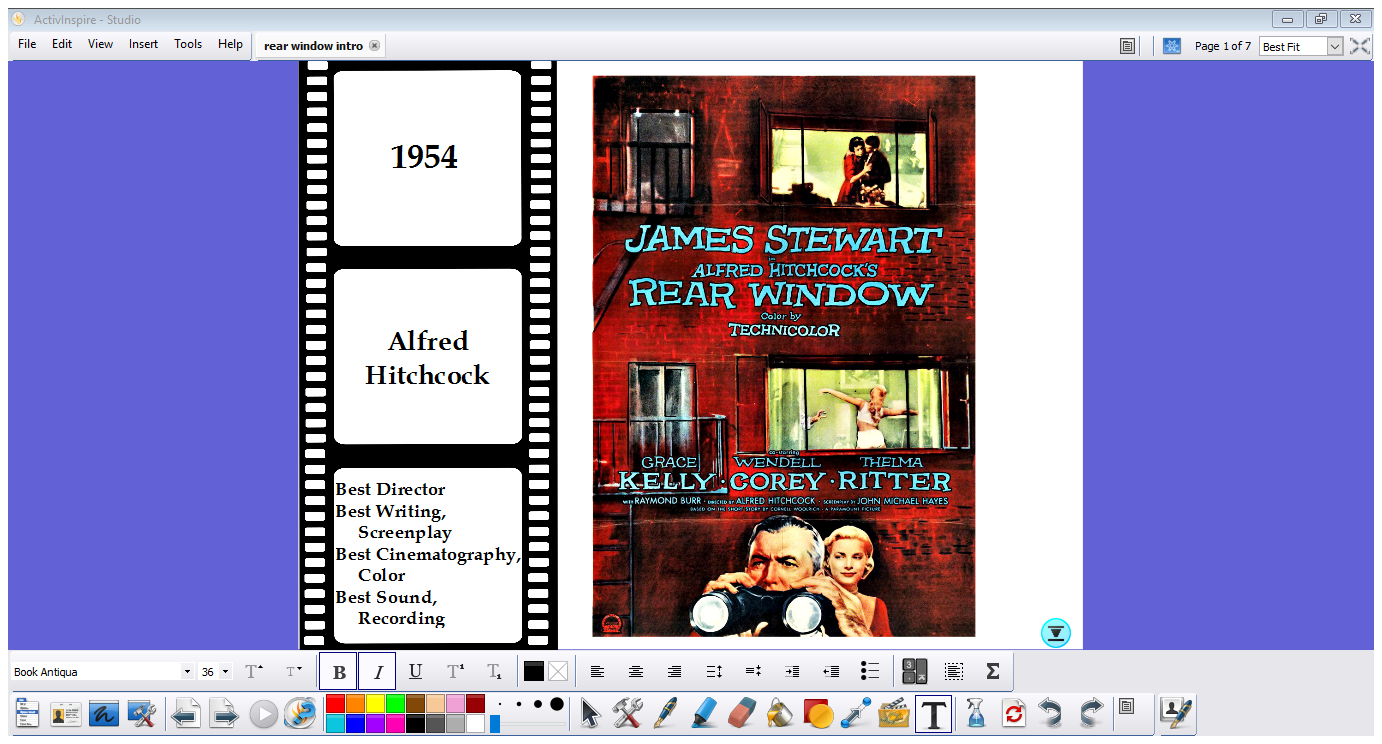 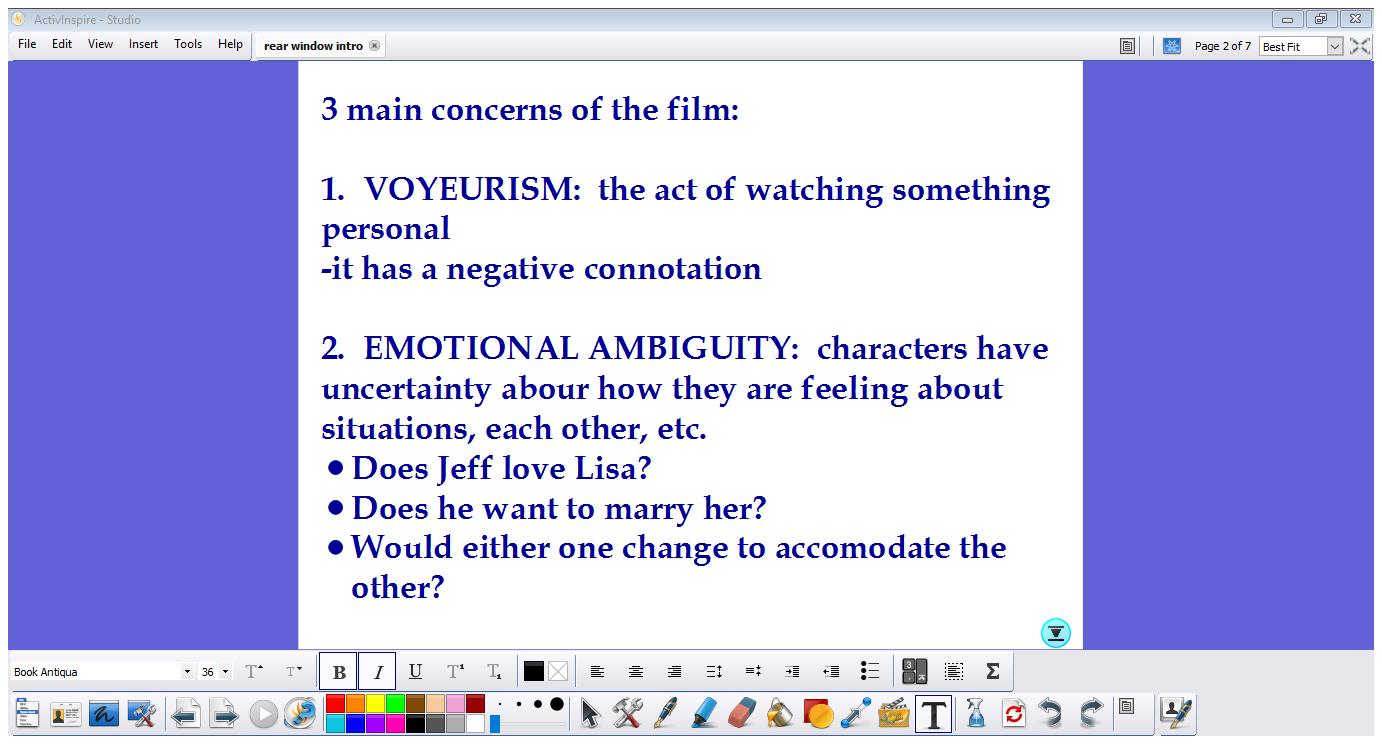 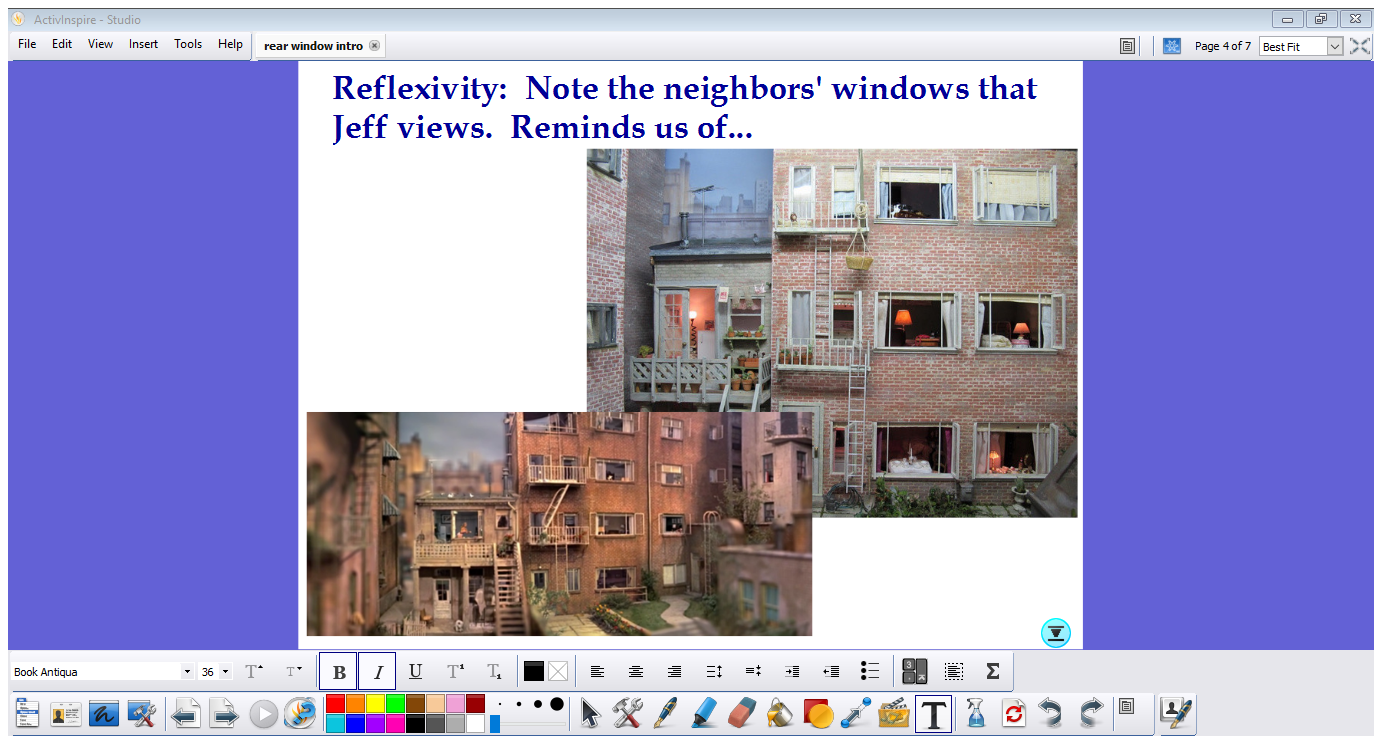 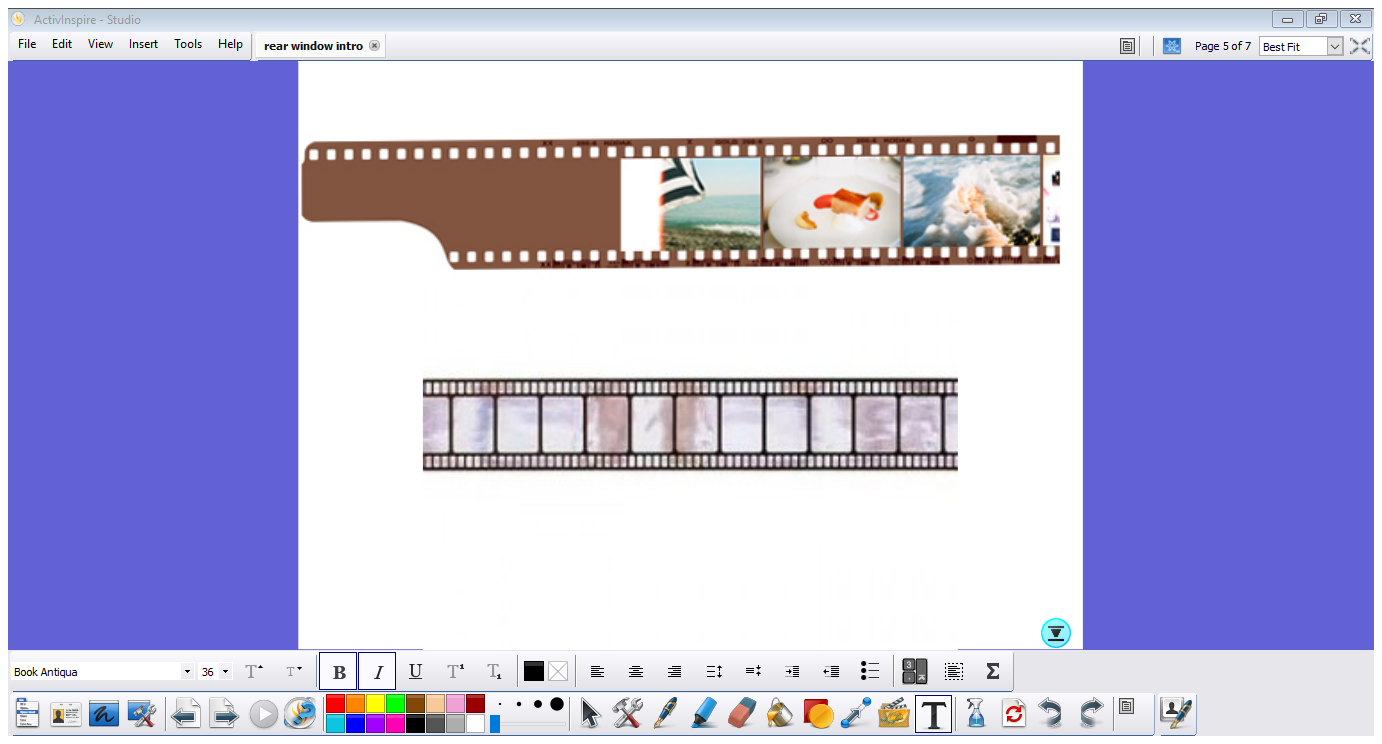 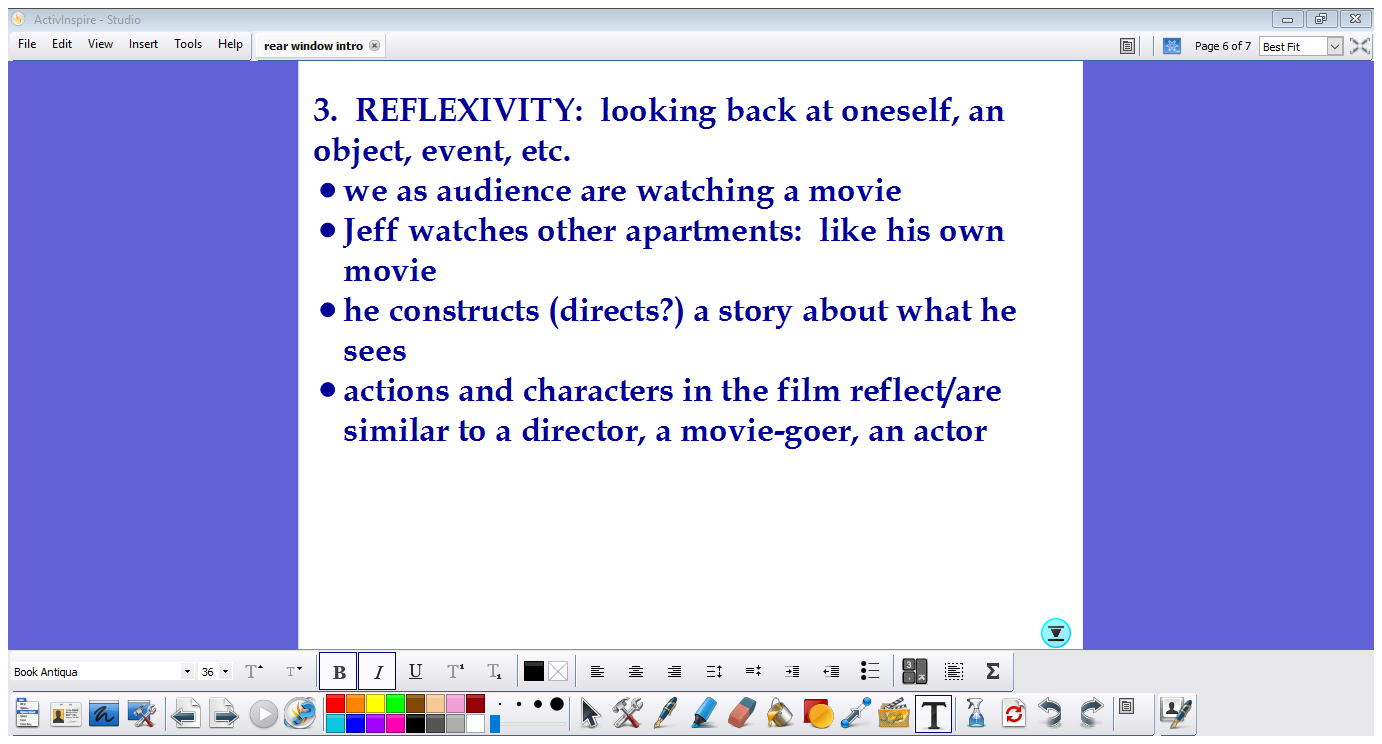 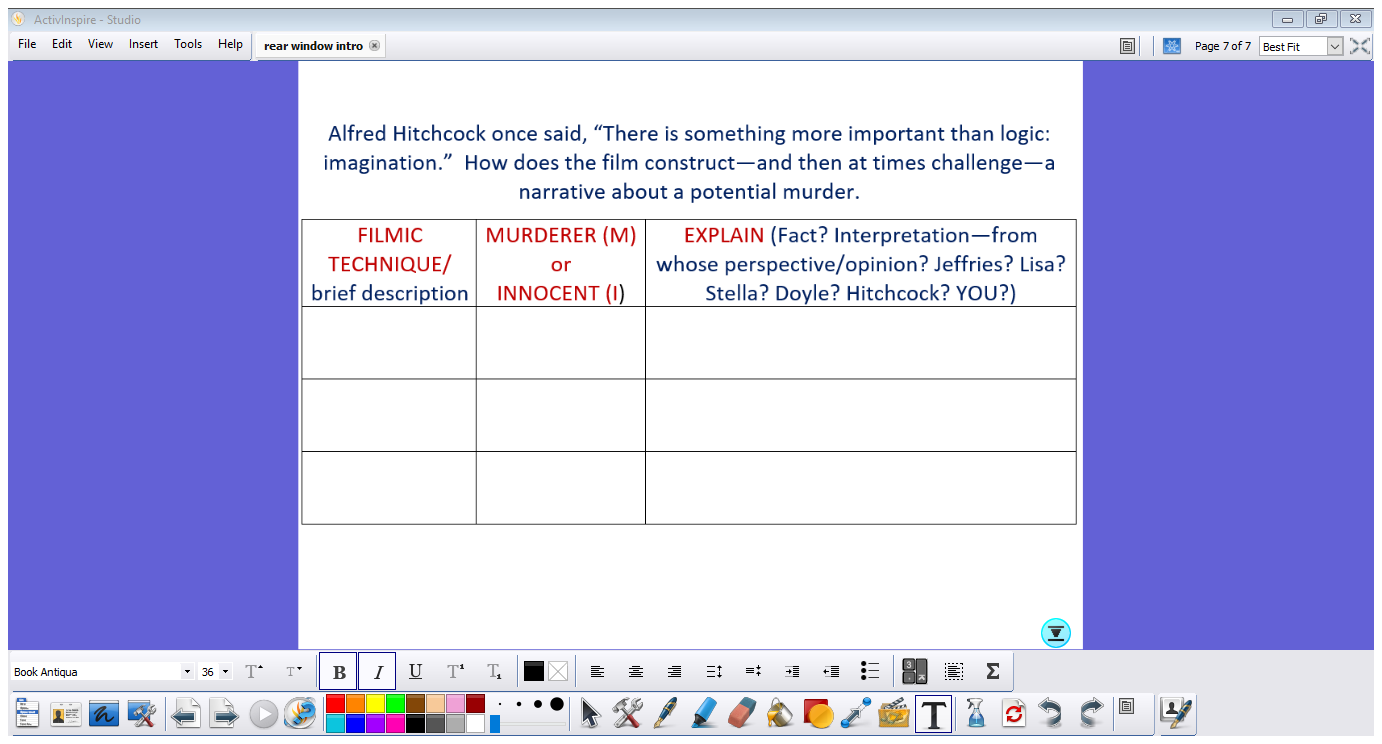 LOG PROMPTS
1. Choose 1 of the following Hitchcock quotes and explain, with references to Rear Window, why you agree/disagree with it:
“The best actor is the man who can do nothing extremely well.”
“A glimpse into the world proves that horror is nothing other than reality.”
“In the old days villains had moustaches and kicked the dog. Audiences are smarter today. They don't want their villain to be thrown at them with green limelight on his face. They want an ordinary human being with failings.”
 
2. Consider the reflexivity in the film; address at least 2 of these and explain how/why they matter to the film:
How is any character like an actor?
How is any character like a director?
How does any character find him/herself in the role of audience member?
INTERTEXTUALITY
View the trailer for the movie Disturbia (click below) and note the way in which it seems to reflect elements of Rear Window.
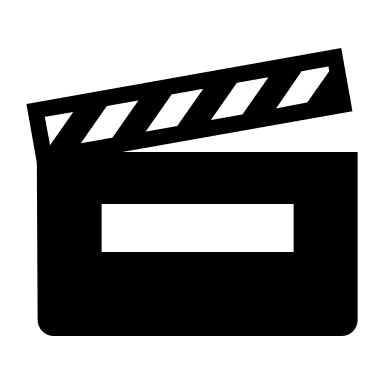